Unit7  Enjoy Your Hobby
Hobbies Are Fun!
WWW.PPT818.COM
学习目标：
1.能用恰当的词语表达自己的爱好
2.了解爱好的类型
3 掌握单词及短语：postcard, outdoor, not only…but also, take up,too…to,
Can you guess?
It is something you enjoy doing
It is not a job or a school subject
It’s just something you like to do in your spare time
It can build your cinfidence and make your life more colourful
hobby
collections
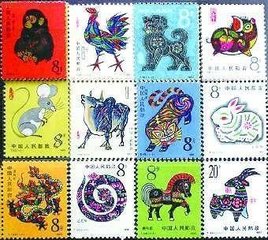 .
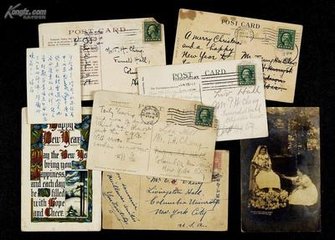 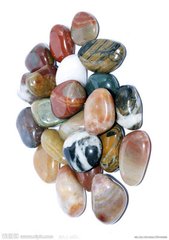 postcards
stamps
stones
arts
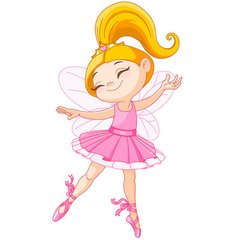 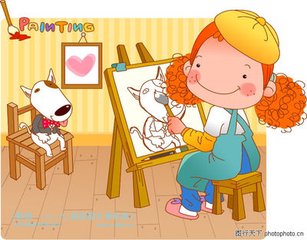 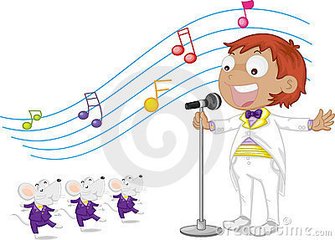 .
Singing
dancing
drawing
Talk about hobbies
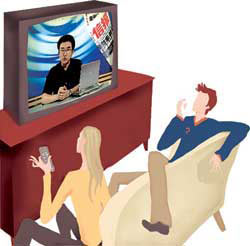 Watching TV
games
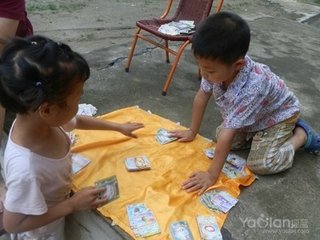 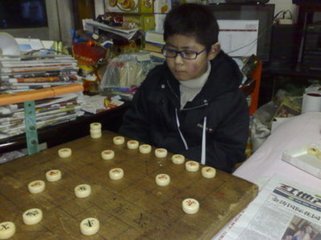 Outdoor avtivities
.
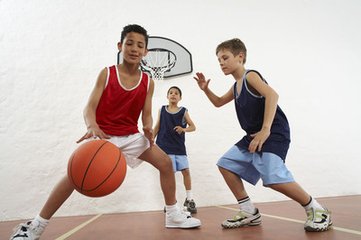 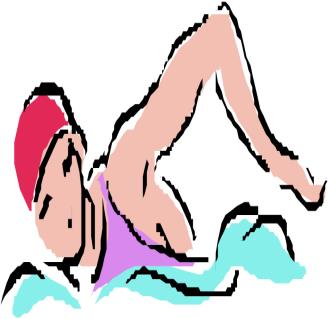 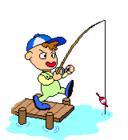 others
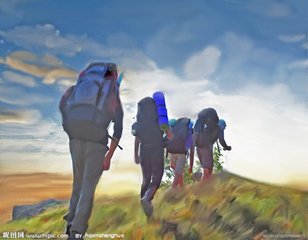 gardening
Go hiking
Let’s do it
Read the lesson and follow the insructions
1.
A happy child has a hobby
There are many different types of hobbies
Collecting painted eggs
cooking
Learn some important sentences.
1.A hobby is not only fun but also useful.
2.There are many different types of hobbies.
3.A lot of people enjoy gardening, travelling, skiing and other such activities.
4.People usually take up their first hobby when they are kids, but hobbies are fun for all ages.
5.It's never too late to learn something new.
Read the text again
Let’s do it
2.Listen to the statements and match the names with the hobbies
I enjoy collecting sports cards
Jim
I really love singing.Singing is a big part of my life
wanglin
Jack
When I have free time,I read storybooks
Kate
I’m interested in learning about my family history
SunYang
I like playing chess in my spare time
Language points:
1. not only…but also “不但…而且…”,用来连接两个并列成分。
当连接两个并列主语时，谓语动词要和but also 后面的主语保持一致（就近原则）
2.take up “开始做某事”，开始某事
还可以意为“占据”
3.too…to..  “太…..而不能……”
Let’s do it
Read the lesson again and organize the hobbies into the following groups
Hobbies
others
Out door activities
Collections
arts
Games
Reading
Hobbies
 People like to do interesting things in their spare time . When they are free, people usually do what they like . They keep pets, play sports, dance to music, play computer games or chat on the internet. They also paint pictures or collect things such as coins, dolls or stamps.
 People have hobbies because hobbies can bring them happiness, friendship and knowledge .Hobbies help people relax after their diary work. When people become old , Hobbies can keep them healthy. When people are sick , hobbies can help them get well soon.
Reading
Help:  spare     adj.      空闲的
        Pet        n.        宠物
        Coin       n.        硬币
        chat       v.        聊天

Question: Why do people have hobbies?
Homework
根据下面的提示写一篇文章介绍你的朋友，不少于70词。
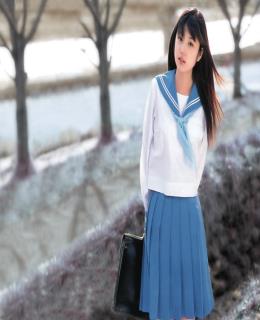 name: Mary
age: 15
school: No.5 Middle School
favorite subjects: English, math
hobbies: singing, playing the guitar, playing  basketball